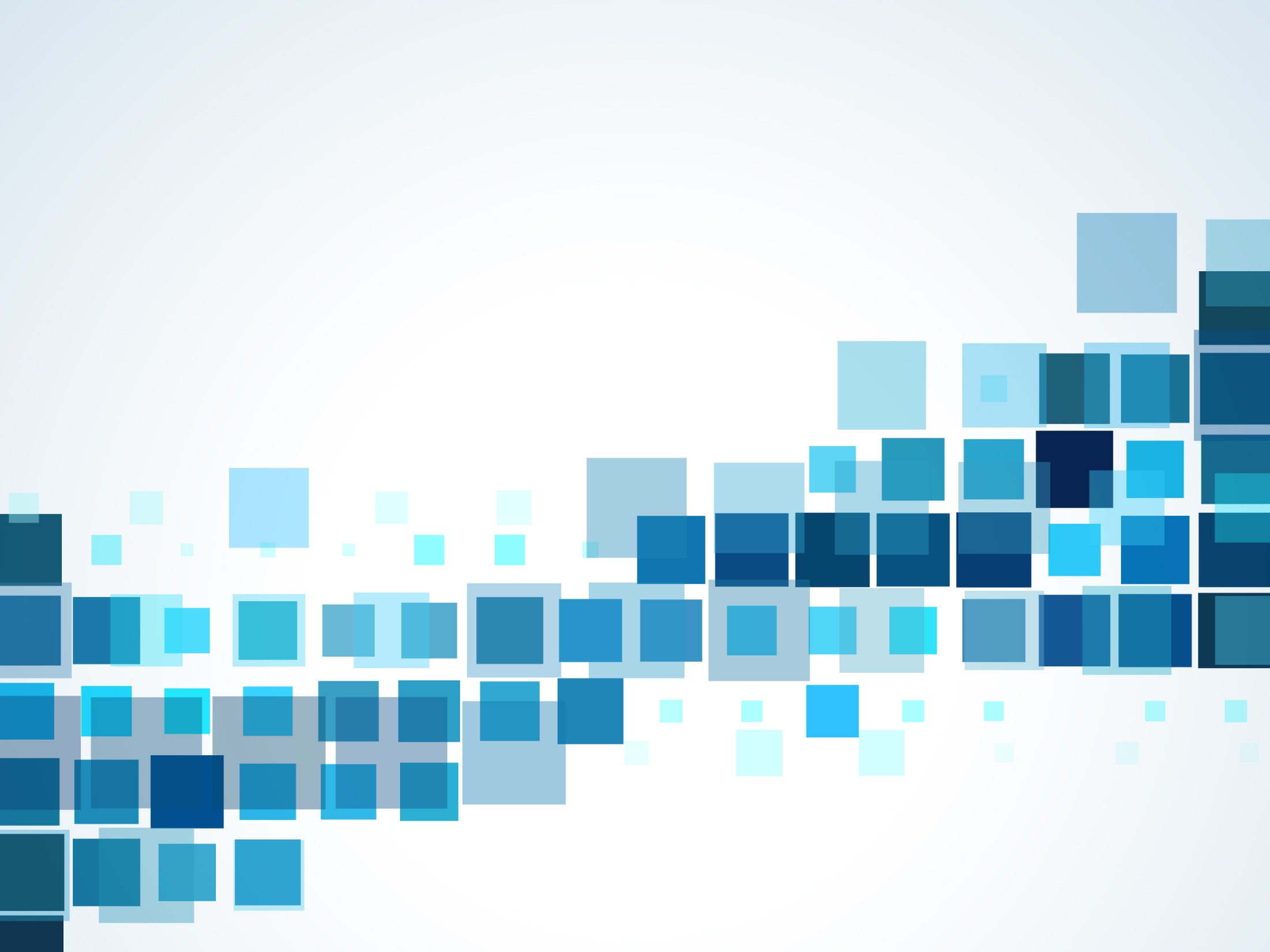 МАОУ СОШ №65 города Тюмени
Адаптация пятиклассников
Педагог-психолог: 
Сысовская Наталья Николаевна
Проблемы, которые указывают пятиклассники:
Много разных учителей;
смена классного руководителя;
непривычное расписание (новый режим);
много новых кабинетов, которые неизвестно как расположены;
новые дети в классе, новая школа;
в средней школе мы снова - самые маленькие, а в начальной были уже большими;
проблемы со старшеклассниками.

.
Проблемы, которые указывают родители
возросший темп работы: дети, не умеющие быстро писать, не успевают на уроке;
возросший объем работы, как на уроке, так и дома;
новые, непривычные требования к оформлению работ;
необходимость самостоятельно находить источники информации и работать с ней;
много учителей.
Проблемы, на которые указывают учителя
новые, разные не знакомые дети;
разный уровень развития каждого ребенка;
разрозненные детские коллективы;
различные программы обучения пятиклассников;
нарушение дисциплины на уроках и в школе вообще;
отсутствие учебных принадлежностей;
низкий темп работы;
конфликты между учениками.
Пятиклассник ожидание и реальность
Пятиклассник ожидание и реальность
Пятиклассник ожидание и реальность
Пятиклассник ожидание и реальность
Возрастные психологические особенности пятиклассников
предподростковый возраст; 
постепенное обретение чувства взросления; 
проявление негативизма; 
с взрослыми возможные конфликты; 
эмоциональная нестабильность; 
пытается найти свою уникальность и собственное «Я»; 
замена ведущей учебной деятельности на ведущую деятельность общения; 
развитие способностей и мотивация зависят от ситуации успеха.
Портрет пятиклассника, учитывая его психологические потребности и новообразования
Смена приоритетов в стенах школы. Появление ведущей деятельности (потребности) младшего подростка - общения.
 Умственная активность подростков высока, но способности будут развиваться только в деятельности, вызывающей положительные эмоции; успех (или неуспех) существенно влияет на мотивацию учения.
Важная роль оценок: высокая оценка дает возможность подтвердить свои способности. Совпадение оценки и самооценки важно для эмоционального благополучия подростка.
В случае несовпадения оценок и самооценки неизбежен внутренний дискомфорт, и даже конфликт.
Крайняя эмоциональная нестабильность подростков из – за физиологических особенностей пубертатного возраста (рассогласование темпов роста и развития различных функциональных систем и т.п.).
Как помочь пятикласснику адаптироваться?
Адаптация  - это процесс приспособления ребенка к школе ,к новым условиям существования, новому виду деятельности и новым нагрузкам.
 	Наблюдения показали, что психологическая устойчивая адаптация детей к школе происходит на 5-6  неделе обучения и может продолжаться до полугода, а в отдельных случаях и до года. 
Кризисные периоды: 
первые 4-6 недель (сентябрь, октябрь) 
середина декабря;  
середина марта.
Рекомендации по организации работы с пятиклассниками в начале учебного года
Согласовать требований учителей-предметников.
Особое внимание нужно уделить формированию правильного отношения детей к ошибкам, умения использовать их для лучшего понимания материала. Именно «ориентированность на ошибку», которая нередко подкрепляется неправильным отношением взрослых к ошибкам как к недопустимому наказуемому явлению, - одна из основных форм школьной тревожности. 
Помощь педагогов детям должна быть направлена на укрепление их уверенности в себе, выработку собственных критериев успешности, умения вести себя в трудных ситуациях, ситуациях неуспеха.
На классных часах следует рассматривать с детьми различные новые ситуации, подготовиться  к ним, обсудить возможные трудности, обучить способам поведения в них.
Меры, способствующие организации работы в классе
Учителям, которые принимают пятый класс после выпускного, следует провести подготовительную работу («переключиться», т.е. настроиться на возрастные особенности пятиклассников, вспомнить методы работы с ними);
Всем учителям, работающим с классом, следует прийти на первое родительское собрание, чтобы ознакомить родителей с программой и требованиями по предмету.
Рекомендуется в течение первого месяца учебы и далее периодически проверять готовность ребенка к уроку: наличие учебных пособий, тетрадей и т.п. Это поможет выработать у детей навыки подготовки к урокам.
Учителям-предметникам следует согласовать свою работу, равномерно распределяя учебную нагрузку по разным предметам; в первую очередь это относится к домашним заданиям.
Меры, способствующие снижению тревожности у детей
Экскурсия по школе, показать детям расположение новых для них кабинетов и других помещений.
Классный руководитель должен составить список правил для дежурных и ознакомить с ним всех учеников.
Категорически запрещается задерживать детей после звонка на перемену.
Необходимо согласовать требования разных учителей и по возможности выработать единые требования, например:
а) обязательные дисциплинарные требования (правила):
- здороваемся стоя;
- не перебивать ни учителя, ни ученика;
- поднятая рука — сигнал о вопросе или ответе;
- опоздания не допускаются;
б) организация учебного процесса: 
- наличие необходимых учебных пособий;
- соблюдение правил оформления тетрадей (наличие полей, запись даты, надписи «Классная работа» и «Домашняя работа» и т.п.);
в) отношения между детьми; между учителем и ребенком:
- проявлять уважение друг к другу;
- поддерживать связь  и  помогать заболевшим ученикам и т.п.
Меры, способствующие снижению тревожности у детей
5. Можно подготовить и провести в начале учебного года специальные мероприятия (деятельность на сплоченность коллектива, тематические классные часы и т.п.), снимающие основные проблемы общения детей внутри класса.
Рекомендации школьного психолога классным руководителям
Помогать ученикам в налаживании эмоционального контакта с одноклассниками (для этого необходимо помочь новым ученикам запомнить имена одноклассников, фамилии, имена, отчества учителей-предметников, проводить беседы и игры, позволяющие детям лучше узнать друг друга, и т. д.).
Помочь учителям-предметникам запомнить фамилии и имена учеников. 
Постоянно поддерживать контакт с родителями учеников. 
Постоянно поддерживать контакт со школьным психологом.
Осуществлять психологическую поддержку ребенка.
Рекомендации школьного учителям-предметникам
Учитывать трудности адаптационного периода, возрастные особенности пятиклассника в выборе способа подачи материала, терминологии.
Учитывать, что высокий темп - одна из причин, мешающая пятиклассникам усваивать материал.
 Предлагать ученикам более рациональные способы выполнения домашнего задания, ознакомить с этими способами родителей, уделять на уроке время для объяснения домашнего задания.
 Не забывать, что только совместная деятельность педагога и учащегося является наиболее эффективным способом передачи опыта и знаний. Стараться, как можно реже вставать на позицию «над» школьниками и подавлять их инициативу.
 Поощрять детей на виду у всего класса. Уметь найти в ответах каждого ученика что-то особенное.
 Создавать обстановку успеха.
 Заканчивая урок, не упустить случая, чтобы перед классом приободрить тех, кто еще не уверен в себе и малоактивен, побаивается новых учителей.
 Работать в контакте с семьёй ученика, классным руководителем, школьным психологом и учителем начальной школы (в идеале).
 Налаживать эмоциональный контакт с классом.
Пять ступеней к переориентированию негативного поведения
Установите и сохраните отношения взаимного уважения.
 Определите цель или причину негативного поведения подростка.
Помогите подростку распознать свою ошибочную цель, не предъявляя ему никаких обвинений.
Создайте ученику такие условия, при которых негативное поведение станет бессмысленным и неуместным.
Поощрив ученика, предоставьте ему возможность:• совершить полезный поступок и осознать свою значимость и достоинство;• объединить его усилия с Вашими (или других учеников) и признать, что совместным трудом можно добиться большего;• принять участие в каком-нибудь мероприятии и признать, что личная сопричастность способствует расширению круга интересов;• сделать все от него зависящее, чтобы получать от содеянного больше радости и удовольствия;• научиться не только фиксировать свое внимание на определенных проблемах, но и способствовать их дальнейшему преодолению.
Совместный план работы для успешной адаптации пятиклассников
Личное участие каждого учителя, занятого в параллели 5х классов в успешной адаптации пятиклассников.
Придерживаться рекомендаций, полученных сегодня.
Диагностика по адаптации пятиклассников к новым условиям обучения в октябре.
Работа с детьми, вошедшими в группу риска, как не справившимися с адаптацией педагогам – психологом.
Разработка программы адаптации пятиклассников педагогом – психологом по результатам диагностики.
Диагностика готовности обучающихся 4х классов при переходе из младшего звена обучения в среднее.
Адаптация ребенка к 5 классу непременно пройдет успешно,
если ребенок будет ощущать родительскую любовь и поддержку каждого учителя.